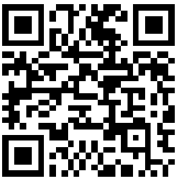 Key words: Right-angled, triangle, hypotenuse, square, root
Mathswatch Clip 150a
Corbett maths Video 257
Find three examples of Pythagorean Triples.
Write a step by step guide showing how we use Pythagoras’ Theorem. 
Challenge: Use no more than 50 words.
Long Side:  Square and Add

Short Side: Square and Subtract
Pythagoras Homework
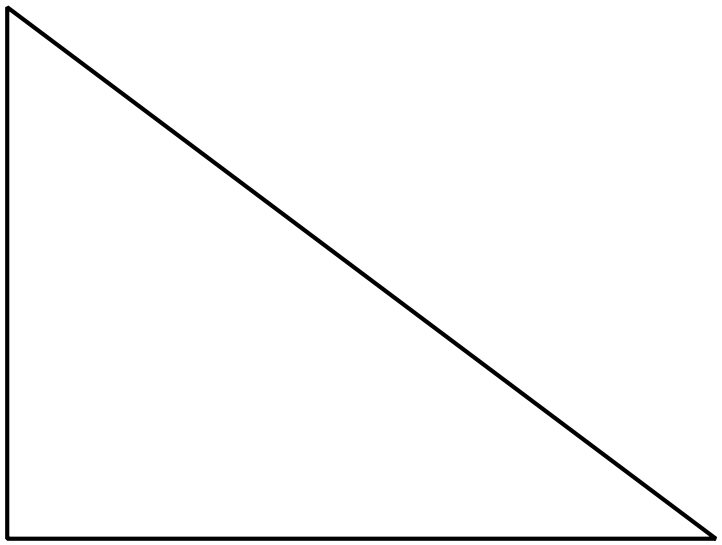 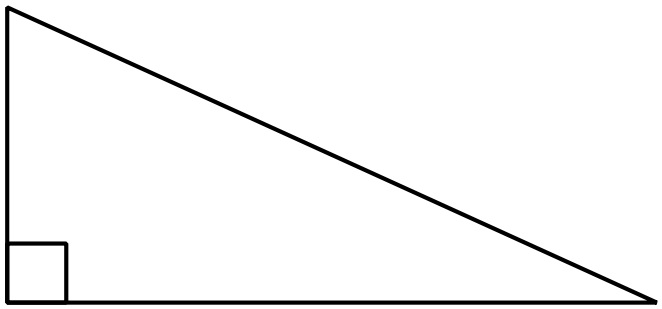 1. Find the vertical height of this triangle
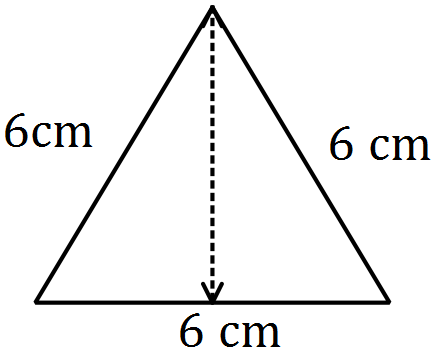 2. Is this triangle right-angled?
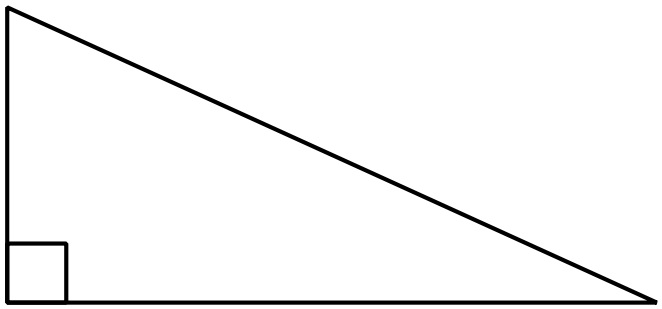 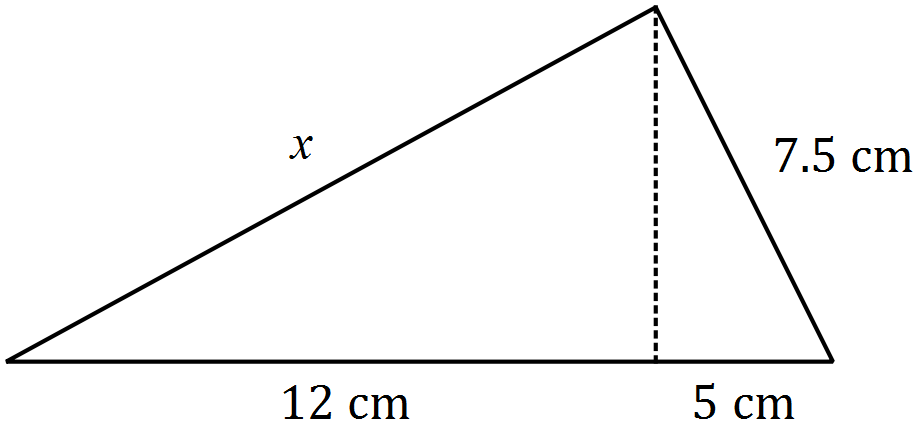 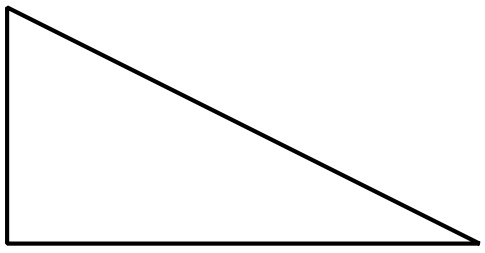 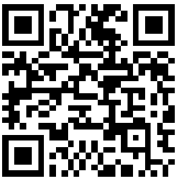 Key words: Right-angled, triangle, hypotenuse, square, root
Mathswatch Clip 150a
Corbett maths Video 257
Find three examples of Pythagorean Triples.
Write a step by step guide showing how we use Pythagoras’ Theorem. 
Challenge: Use no more than 50 words.
Long Side:  Square and Add

Short Side: Square and Subtract
Pythagoras Homework
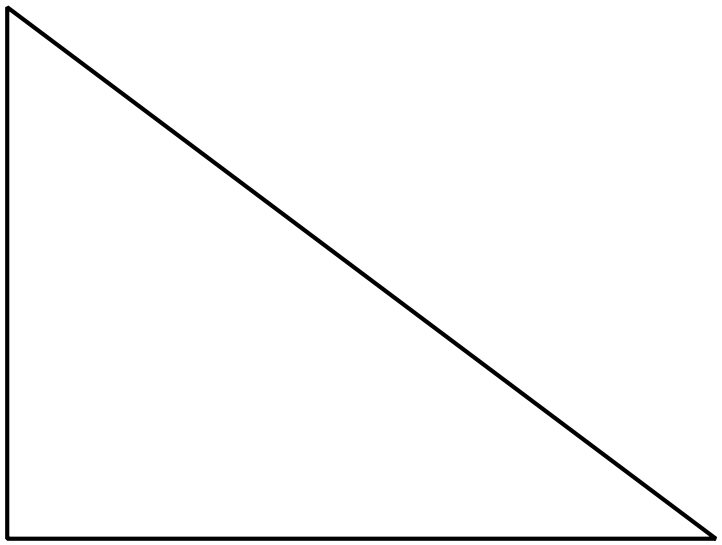 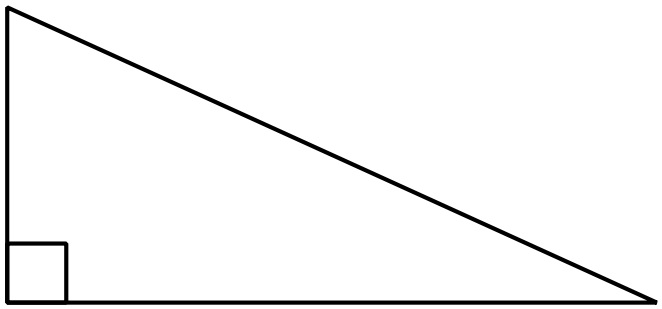 1. Find the vertical height of this triangle
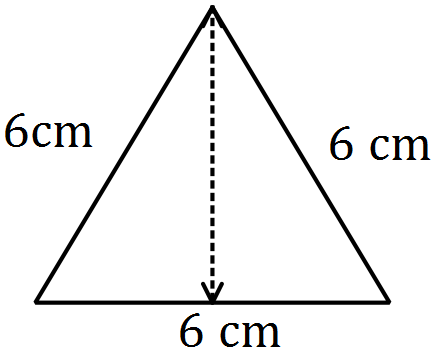 5.20 cm
2. Is this triangle right-angled?
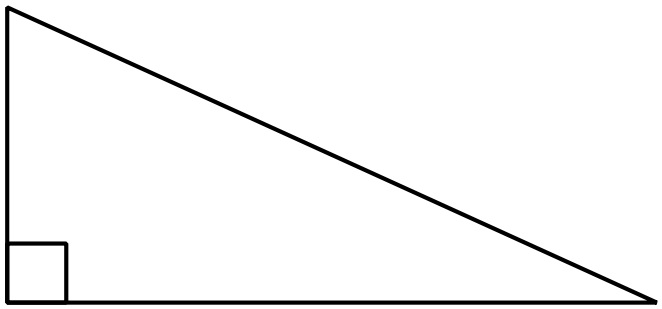 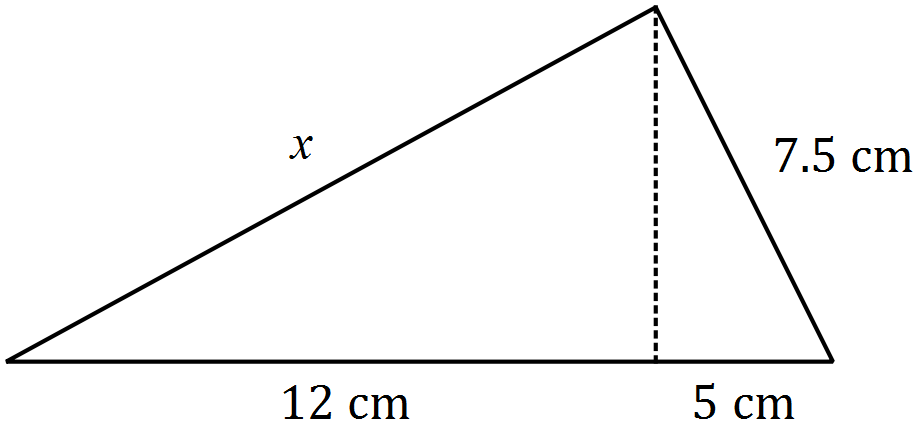 13.24 cm
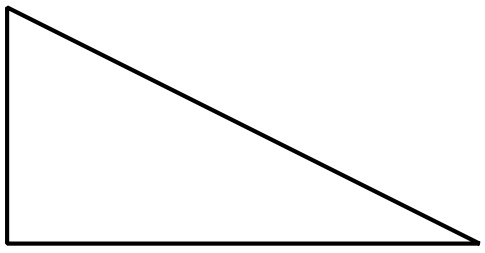